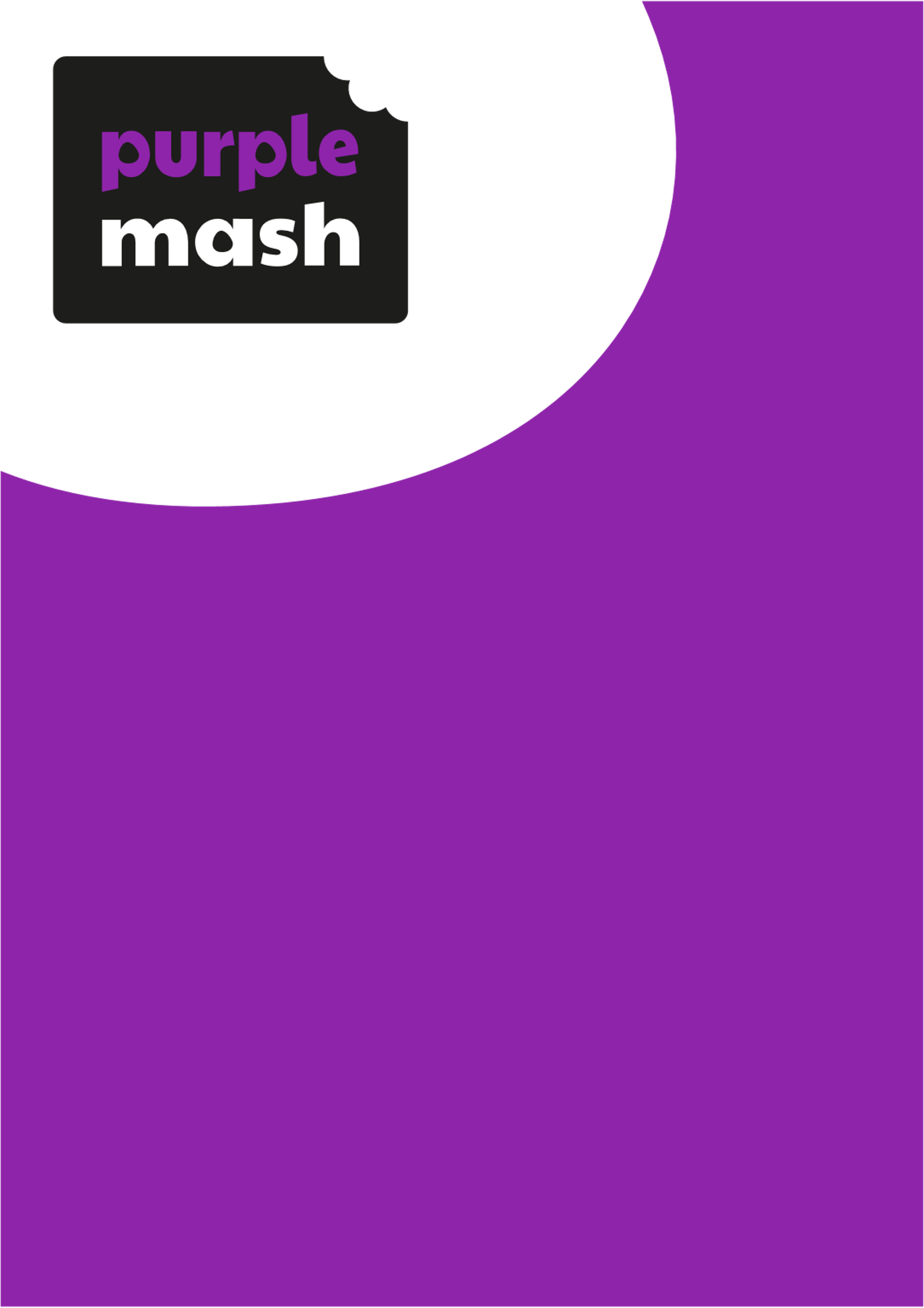 Computing Scheme of WorkUnit 5.2 – Online Safety
Lesson 3:
Citing Sources
[Speaker Notes: Unless otherwise stated, all resources can be found on the unit main page. From here, they can be set as 2dos by clicking on the icon. 
Plagiarism Quiz 
Citations Slideshow
Writing Frame Fact Finding Citations. This writing frame requires children to research facts using either the Internet or books available in school.  You can edit the question by using the teacher edit button  to overwrite the questions if you wish. Set this as a 2Do for the class.
Note: Children will look at Google images because this is a source that they are likely to be using for images for homework or leisure. As Google is a site external to Purple Mash, check whether any screen buttons or options have moved prior to the lesson and adapt as necessary as Google does get changed regularly.]
LO: To understand how to write the source of their research.
Slide 2
Need more support? Contact us:
Tel: +44(0)208 203 1781 | Email: support@2simple.com | Twitter: @2simplesoftware
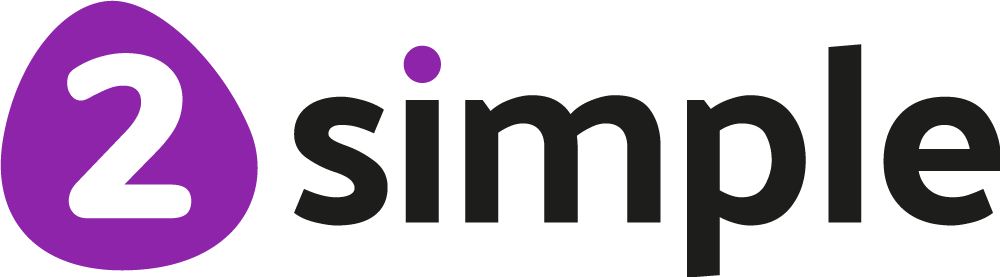 [Speaker Notes: Display slide 2 and outline the lesson aims.]
Activity 1: Plagiarism Quiz
Slide 4
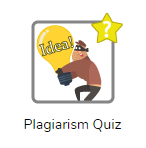 Let’s see how much you remember about plagiarism from when you have studied it before.
Go to purple mash and complete the Plagiarism Quiz. It is in your 2Do tab.
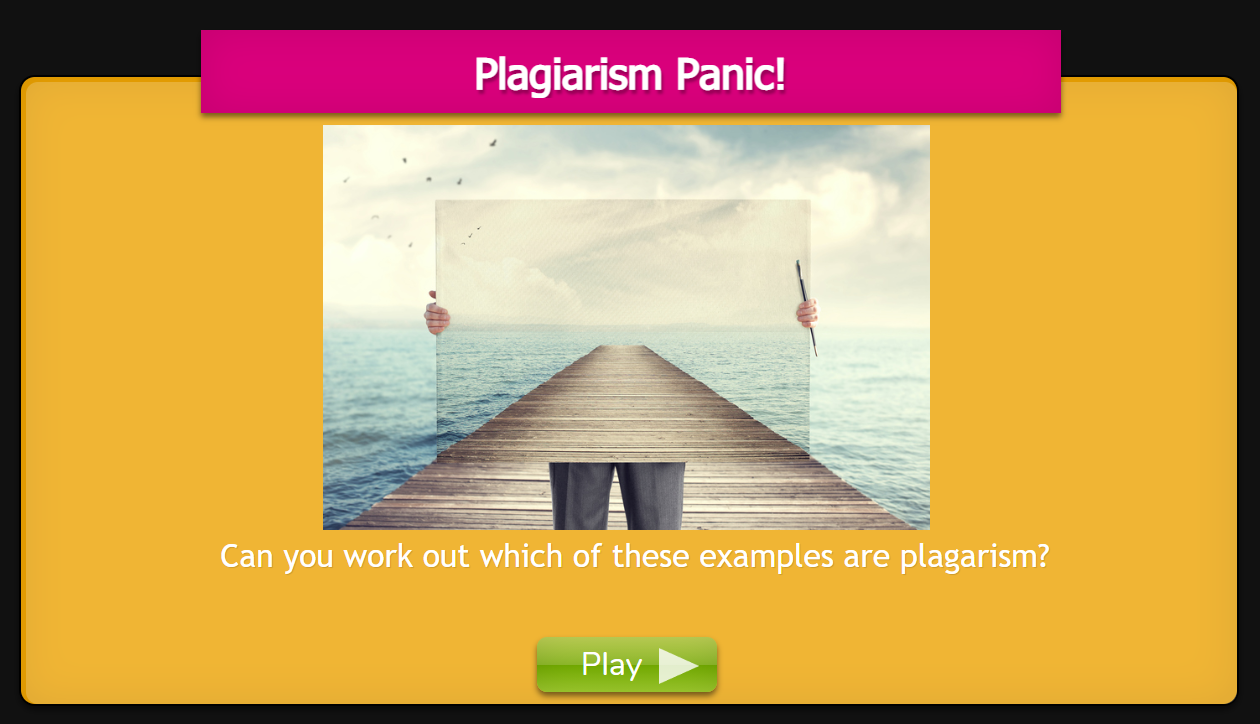 [Speaker Notes: If children have been following the previous online safety units, they will have encountered plagiarism in Year 4.  See how much they remember by doing the Plagiarism quiz as a class. The quiz is designed so the class is split into teams, teams select a question to try and if they get it correct, they select their team colour. Then play passes to the next team. Children cannot choose the same question that a team has just failed on as all the answers in this quiz are true/false answers.]
Vocabulary
Slide 5
Bibliography
Citation or Reference
When you use information or a quote from others in your own work, this links to the source of the information or quote which will be written in the Bibliography or References. The quote will have either a number or name and year in brackets after it. This allows the reader to then look in the references or bibliography section for the details.
This lists the full details of any sources used in a piece of work.

In a scientific paper this section is often called ‘References’.
[1] Lessons in Time Travel, Rebecca Summer & Albert Einstein, Bloomsbury Scientific Press (1818).

Summer, R. & Hawking, S. (2218), The Physiological Effects of Time Travel on Humans, Earth Journal of Time Sciences,  Edition 6.
‘It is always better to travel forwards in time when using a time machine than to travel backwards’ [1]
‘It has been found that backward time travel can result in time phasing illness (Summer, 2218).
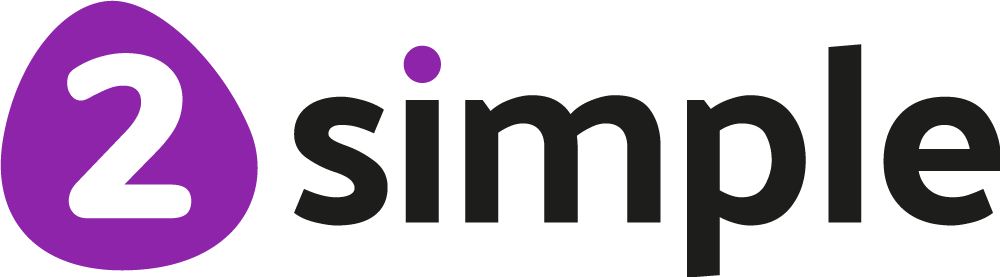 [Speaker Notes: Use slide 5, clicking will reveal definitions, clicking further will reveal examples.]
How to write References\Citations and Bibliographies – Book Sources
From a text
In your text write the surname and date of publication in brackets (Summer, 2010). Dates can be found in the front or back of books or articles and will be the year of publication. At the end of your text write the full citation or reference with the following information in this order: surname(s) and initial(s) of the author(s), the book title, publisher, the date of publication.
 The list of citations should be in alphabetical order of author surname.
For my science project I decided to build a time machine. I found out that you need only 14 pieces of equipment to build a working machine (Summer, 3018) these are … 
Summer, R.L., How to Build a Time Machine in Six Easy Steps, 2Simple Limited, 3018.
Quotations
When you quote directly from a text it is important to put the text in quotation marks and also include the page number.
‘It takes a great deal of bravery to stand up to our enemies but just as much to stand up to our friends.’ (Rowling, J.K., 2014, page 221)
Rowling, J.K., Harry Potter and the Philosopher’s Stone,  Bloomsbury Children’s Books, 2014 .
[Speaker Notes: Use slides 6-7.]
How to write References\Citations and Bibliographies – Online Sources
Slide 7
Online Sources
Include as many of these details as you can find: Author’s name, title, document date, full HTTP address, date of visit. Webpages often change frequently so it can be difficult to find many of the details but try to include as much as you can to help others to check the information.
e.g. Four ways to help you say no to certain games, Sept 14, 2018, https://2simple.com/blog/4-ways-help-you-say-no-certain-games/, Oct 2018.
When researching online, it’s important to:
 Find more than one reference for the information.
Look at the reference, does the site look genuine and reliable? Is it an organisation that you have heard of?
[Speaker Notes: Use slides 6-7.]
Activity 2: Writing a bibliography
Image you have written a report titled ‘My favourite things’. Things that you would include will be a mention of your favourite things and what about them are your favourite. Imagine you made reference to 3 books and 2 websites.
You are going to choose 3 of your favourite books and 2 of your favourite websites and write a bibliography for them.
Remember to put them in alphabetical order (by surname).
e.g. Rowling, J.K., Harry Potter and the Philosopher’s Stone,  Bloomsbury Children’s Books, 2014 .



EXT: write a bibliography for your English where you took notes from different places.. Most of the sources will be websites. 
e.g. Four ways to help you say no to certain games, Sept 14, 2018, https://2simple.com/blog/4-ways-help-you-say-no-certain-games/, Oct 2018.
[Speaker Notes: Use slide 8 to direct the activity.]